7-1A, C, and D:Solving and Writing Addition Equations
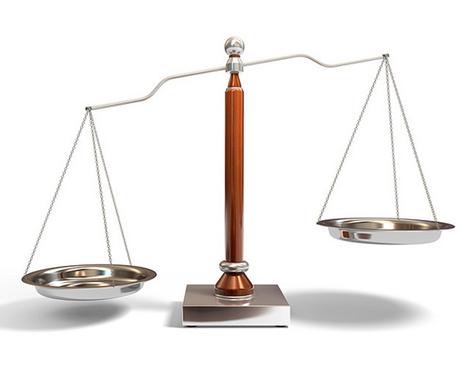 6th Grade Advanced/Pre-IB Mathematics
What is an Equation?
A mathematical sentence showing two expressions are equal

Example:	2 + 7 = 9
Recall: How are equations different from expressions?
Think Pair Share
How is a balance or scale similar to an equation?
9
7 + 2
=
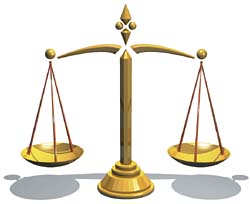 Solve each equation mentally
h = 5
w = 3
a = 4
e = 25
Example
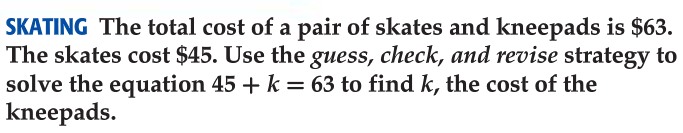 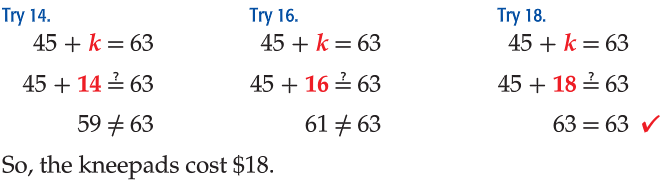 Practice using the “balance” idea or “guess and check”
1.	1 + x = 8              2.    x + 2 = 7	              3.    9 = x + 3
9       =    6 + 3
5 + 2	 =	7
1 + 7	 =	8
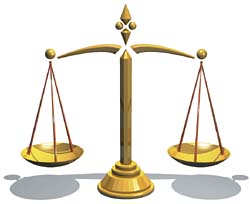 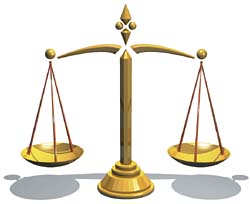 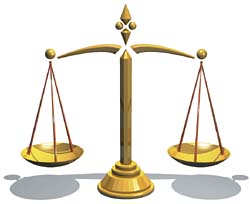 Inverse Operations
What is the opposite of adding?
** In addition questions, we are really SUBTRACTING to solve the problem
8 = x + 3
Our goal is to “isolate” the variable. (It wants to be alone!)
Whatever you do to one side, you must do to the other!
- 3	       - 3
5  =  x
Solve using inverse operations. Remember to isolate the variable.
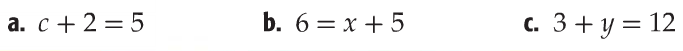 - 2   - 2
- 5	    - 5
- 3	      - 3
y = 9
c = 3
1 = x
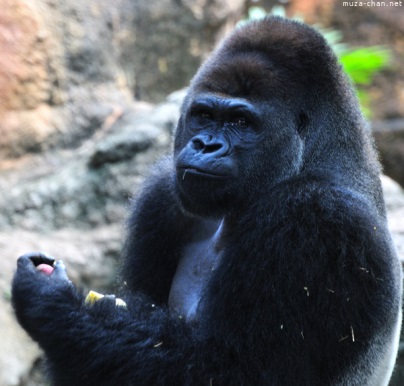 Writing Addition Equations
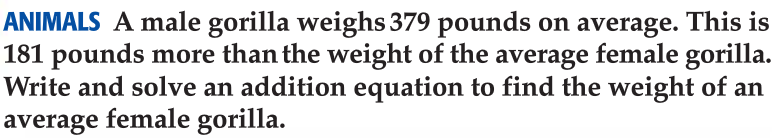 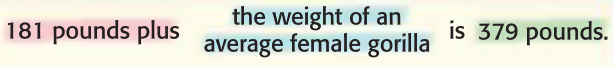 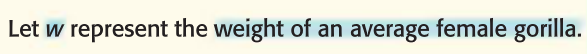 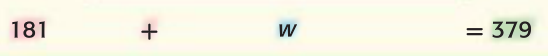 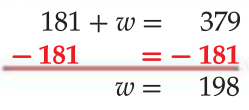 So, the average female gorilla weighs 198 pounds.
Your Turn!
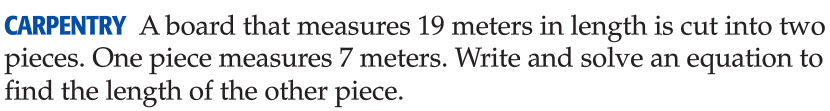 7 + p     =     19
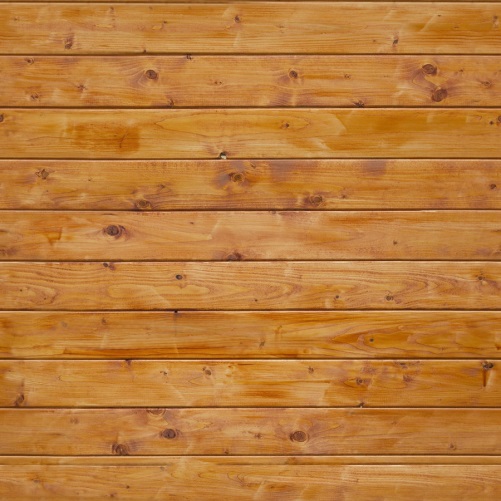 The other piece measures 12 meters.
- 7			- 7
p   =   12
Brain Break
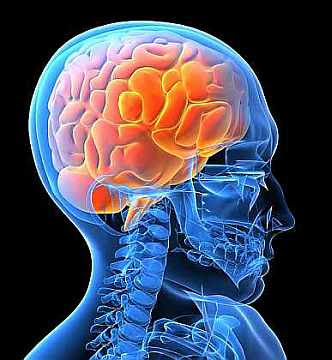 Round Table
Your team will receive one piece of colored paper

Draw 8 boxes on your paper

Each team member will take turns solving various problems on page 375

Solve #8, 10, 12, 14, 16, 18, 20, 22
Homework
WB pages 101-102 and 105-106 ODDS due Thursday (white) and Friday (green)